GIS – PREGUNTAS/RESPUESTAS
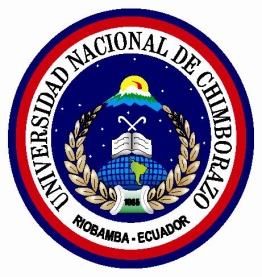 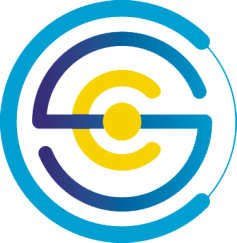 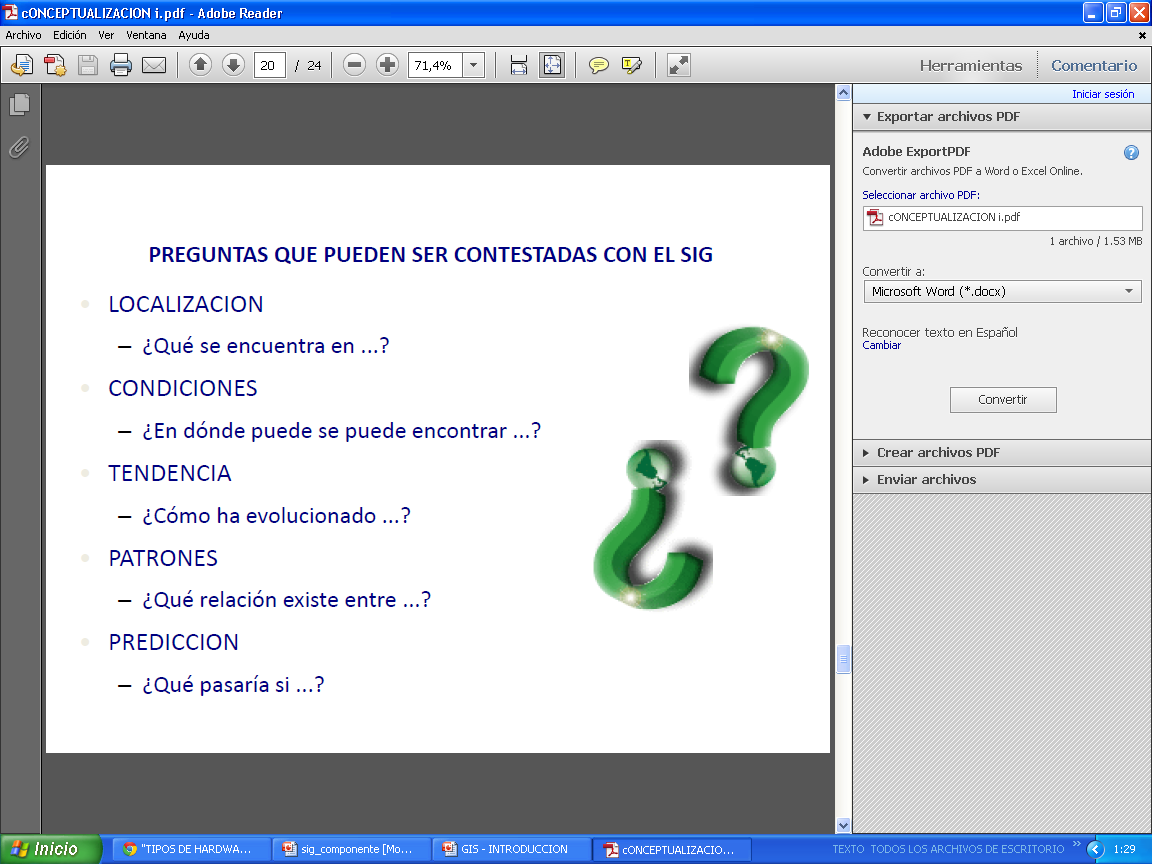 GIS – PREGUNTAS/RESPUESTAS
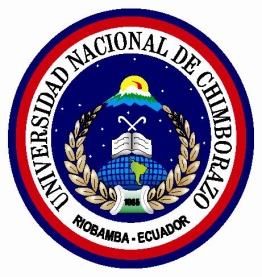 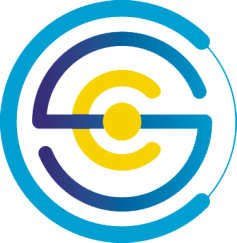 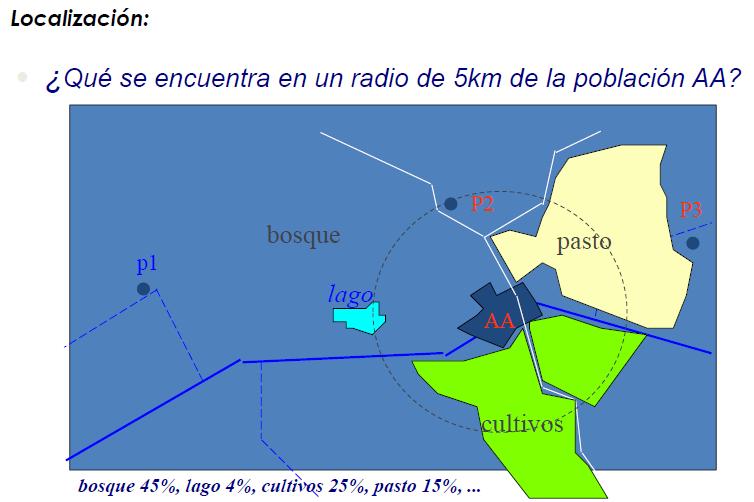 GIS – PREGUNTAS/RESPUESTAS
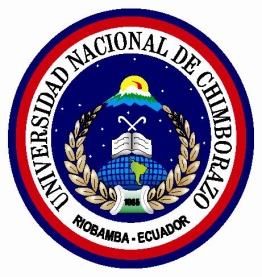 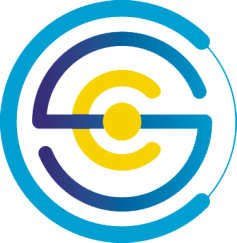 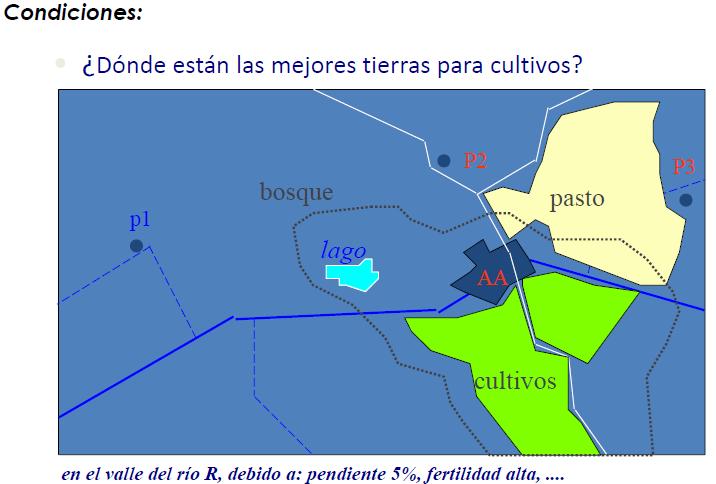 GIS – PREGUNTAS/RESPUESTAS
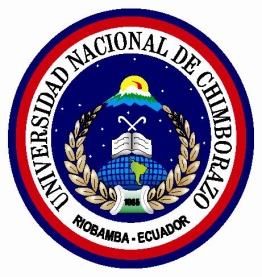 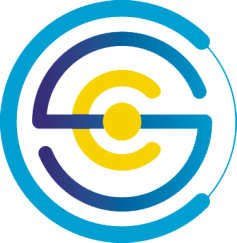 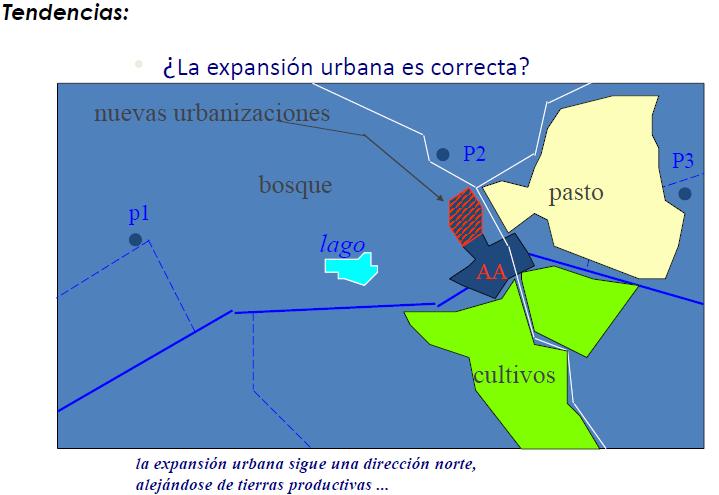 GIS – PREGUNTAS/RESPUESTAS
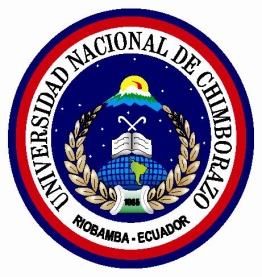 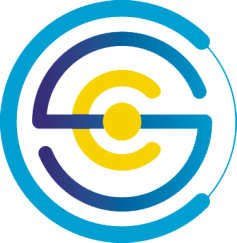 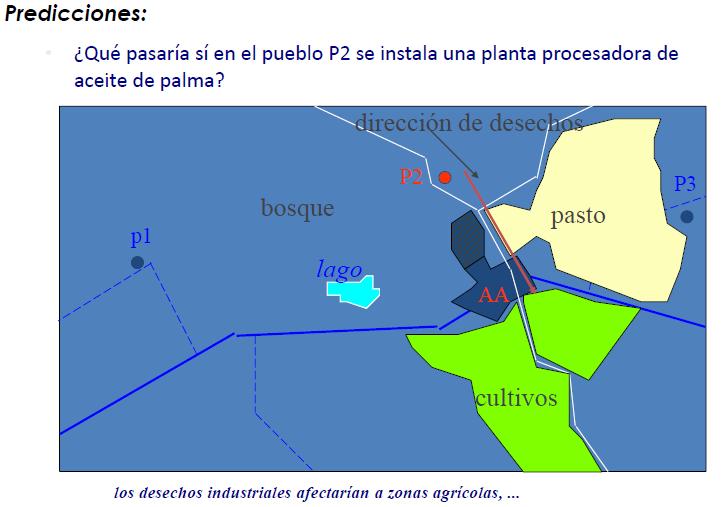 GIS – PREGUNTAS/RESPUESTAS
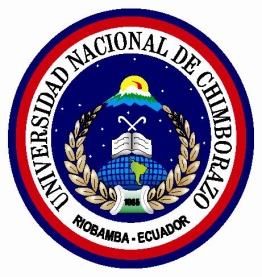 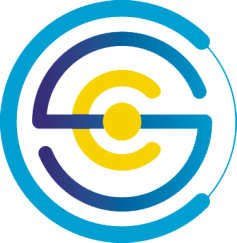 AMBITO: SALUD
Temática General : Gestión de la PANDEMIA en la ciudad de Riobamba
Mapa Base: Mapa Urbano de Riobamba
Temáticas Útiles: 
Mapas de Contagiados
Mapas de Farmacias
Mapa de Hospitales y Clínicas
Mapa de Laboratorios Clínicos
Preguntas que se pueden Responder
Categoria: Localizacion
Pregunta: ¿Cuantas farmacias se encuentran a 2km alrededor del Hospital Policlínico?
Se encuentran N farmacias
Utilidad y TOMA DE DECISION: Saber la cantidad de farmacias disponibles y aumentar sus turnos en caso de ser necesario
GIS – PROCESOS GENERALES
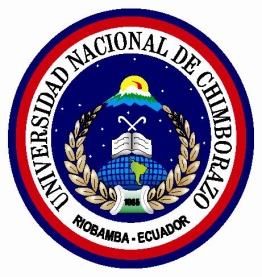 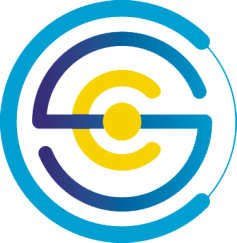 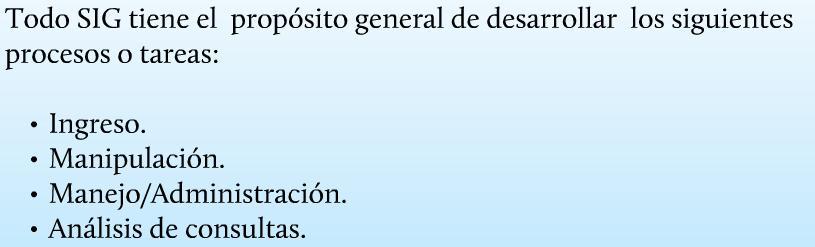 GIS –SUS COMPONENTES
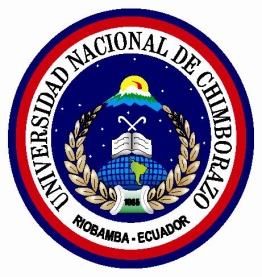 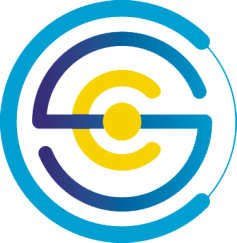 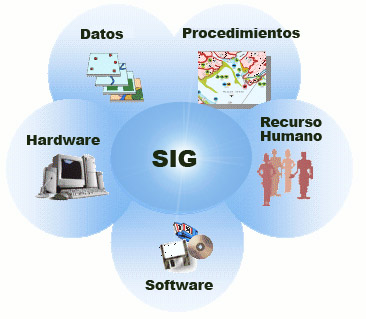 GIS –SUS COMPONENTES
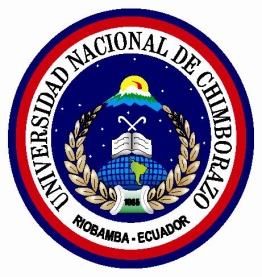 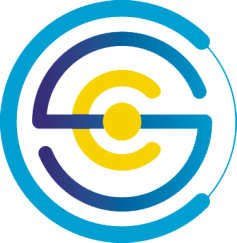 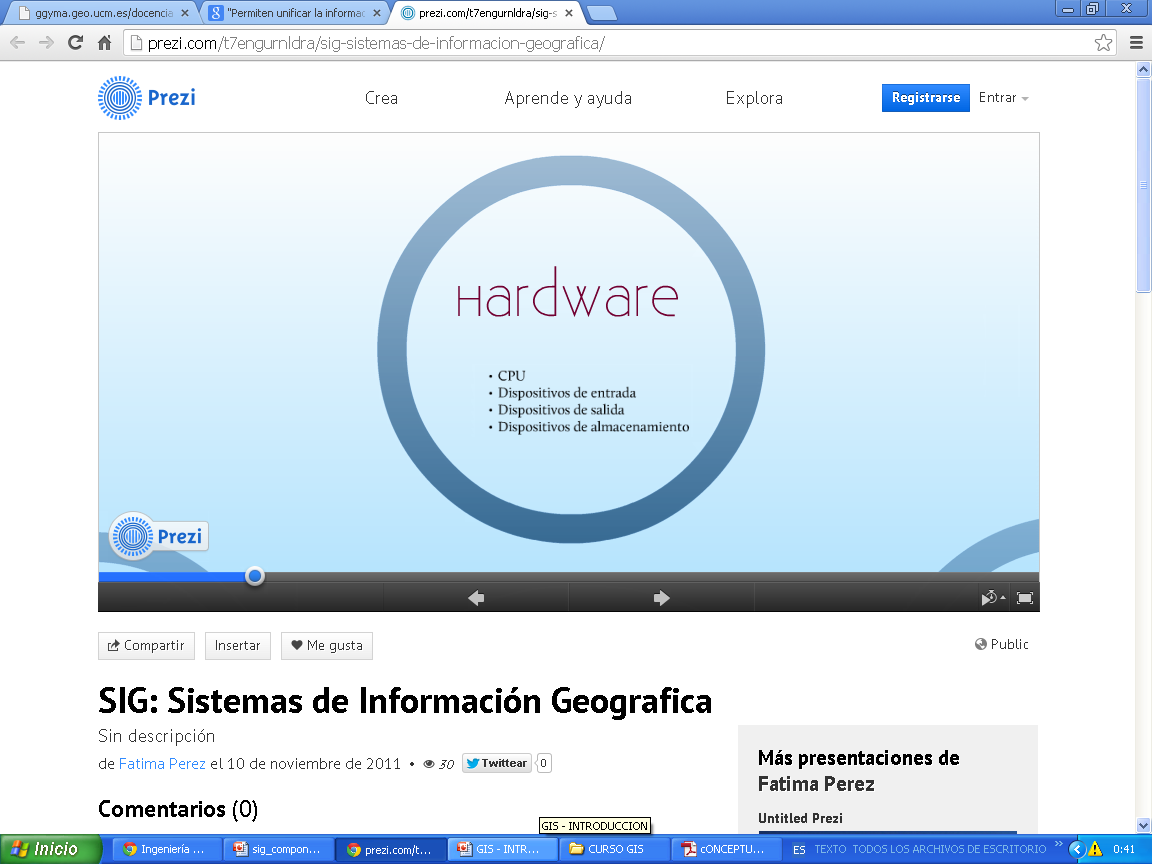 Investigue : Dispositivos de Entrada y Salida para GIS
REQUERIMIENTOS MINIMOS ARCGIS
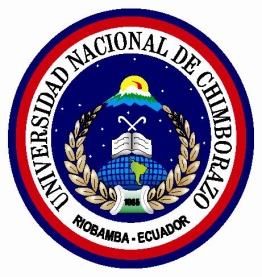 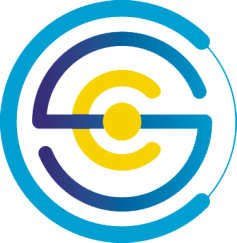 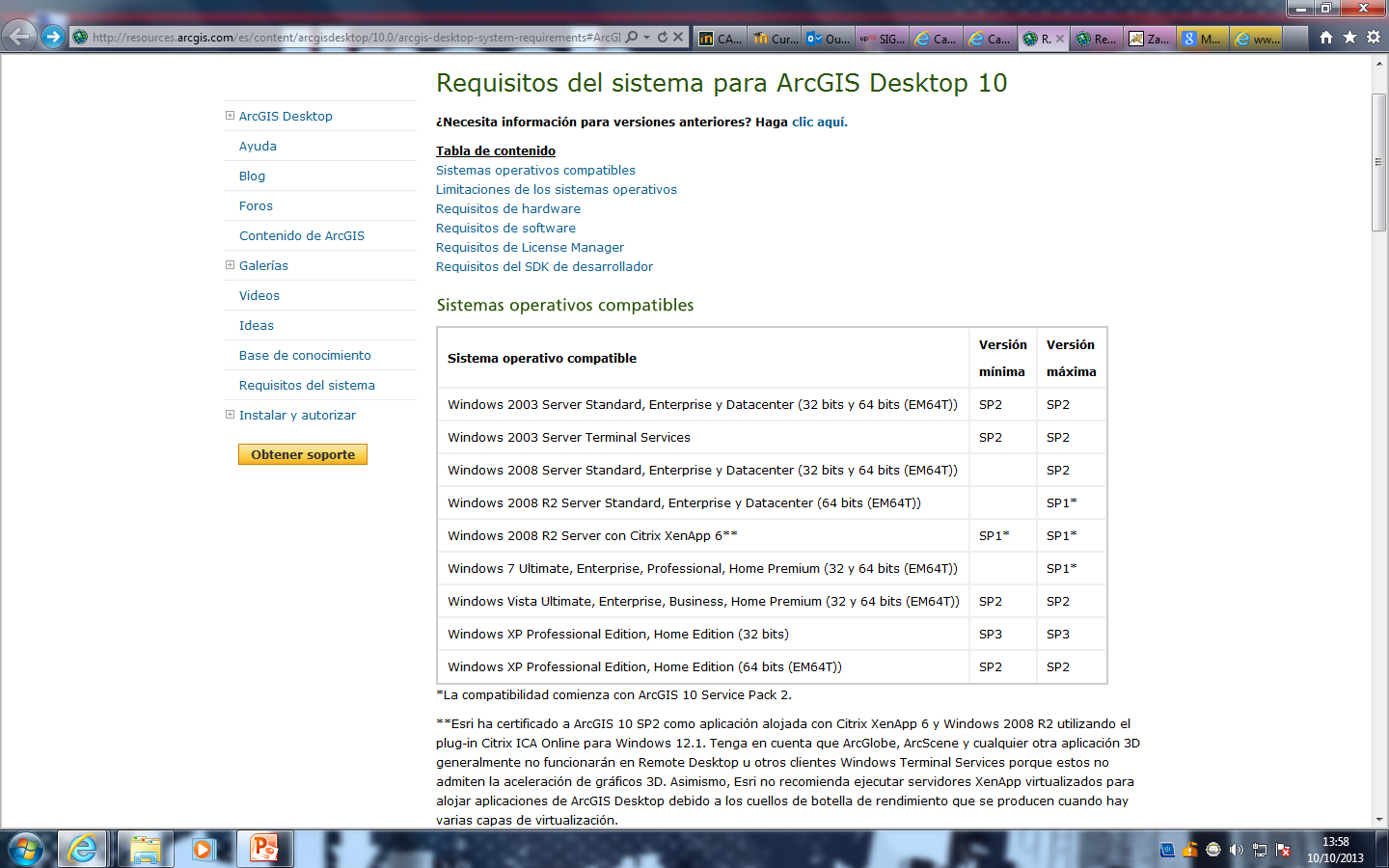 VER REQUISITOS MINIMOS AQUI
HARDWARE – REQUERIMIENTOS MINIMOS ARCGIS
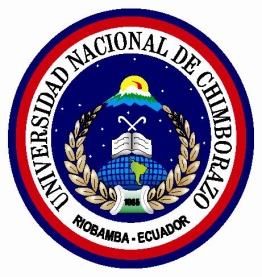 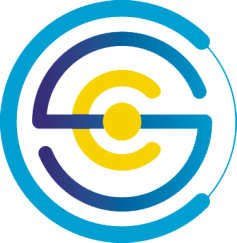 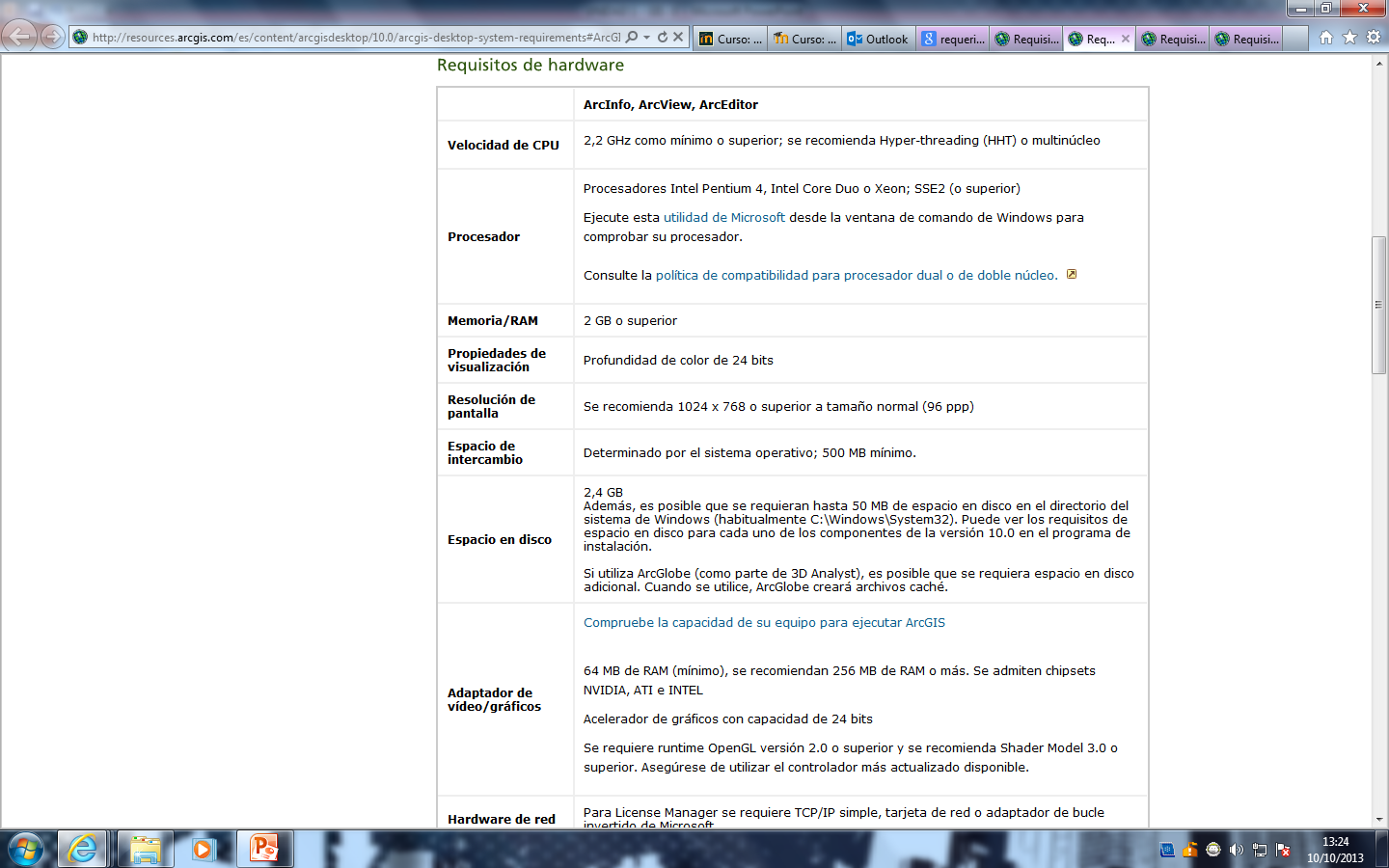 HARDWARE – REQUERIMIENTOS MINIMOS ARCGIS 10
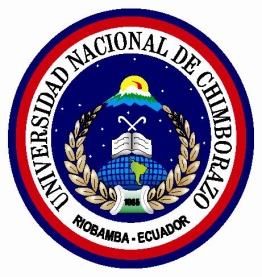 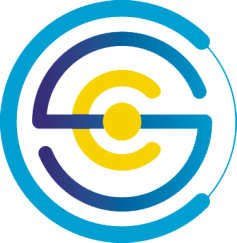 COMPRUEBE SI SU PC CUMPLE CON LOS REQUERIMIENTOS MINIMOS DE HARDWARE
Para comprobar daremos click aqui
GIS –SUS COMPONENTES
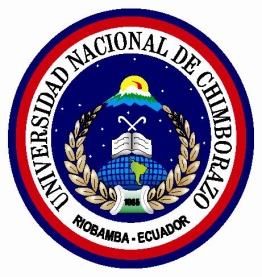 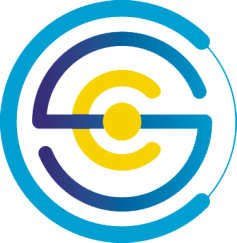 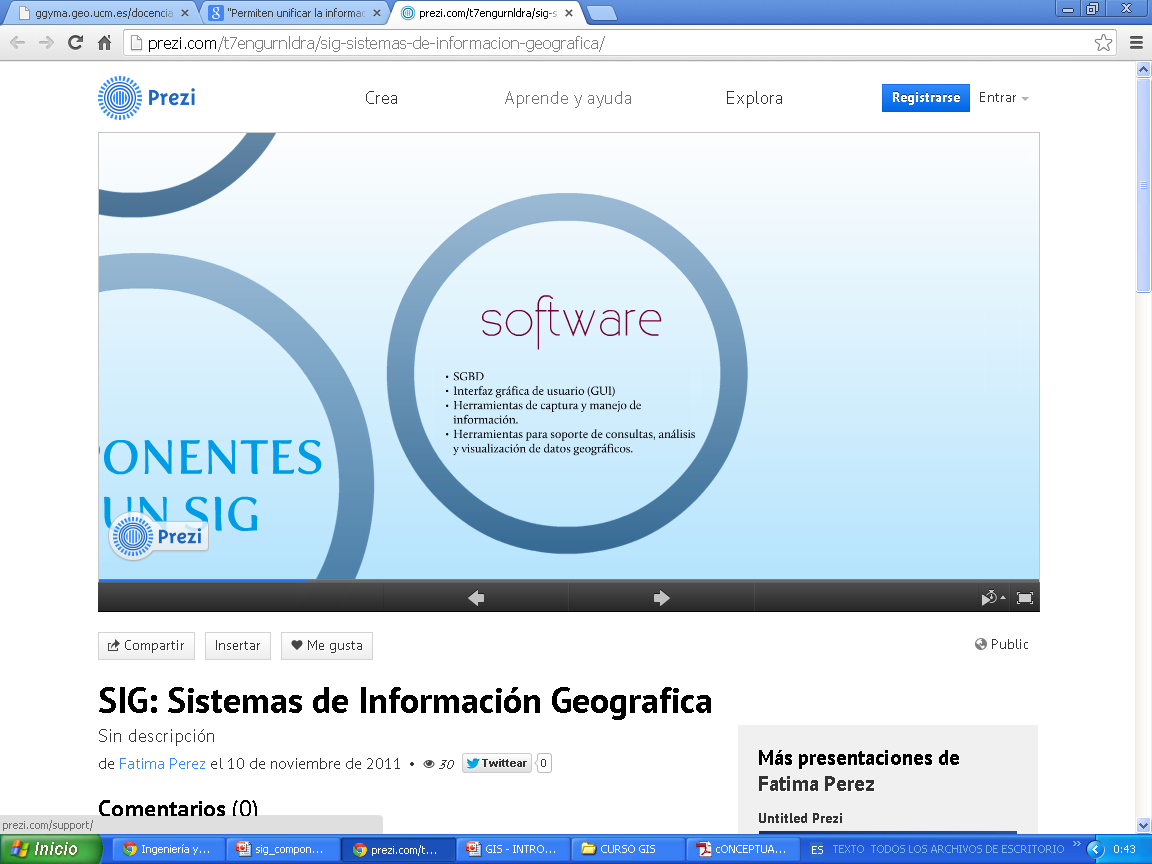 GIS –SUS COMPONENTES
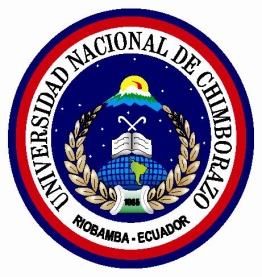 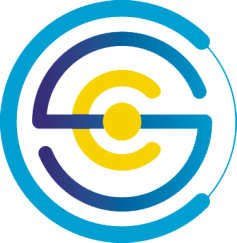 Investigue : Software GIS de acuerdo a su funcionalidad
GIS –SUS COMPONENTES
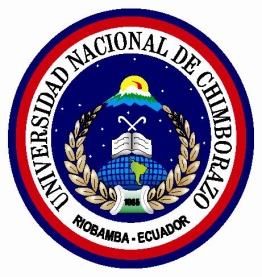 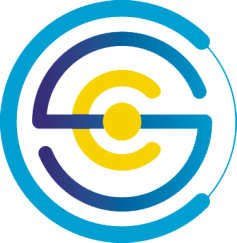 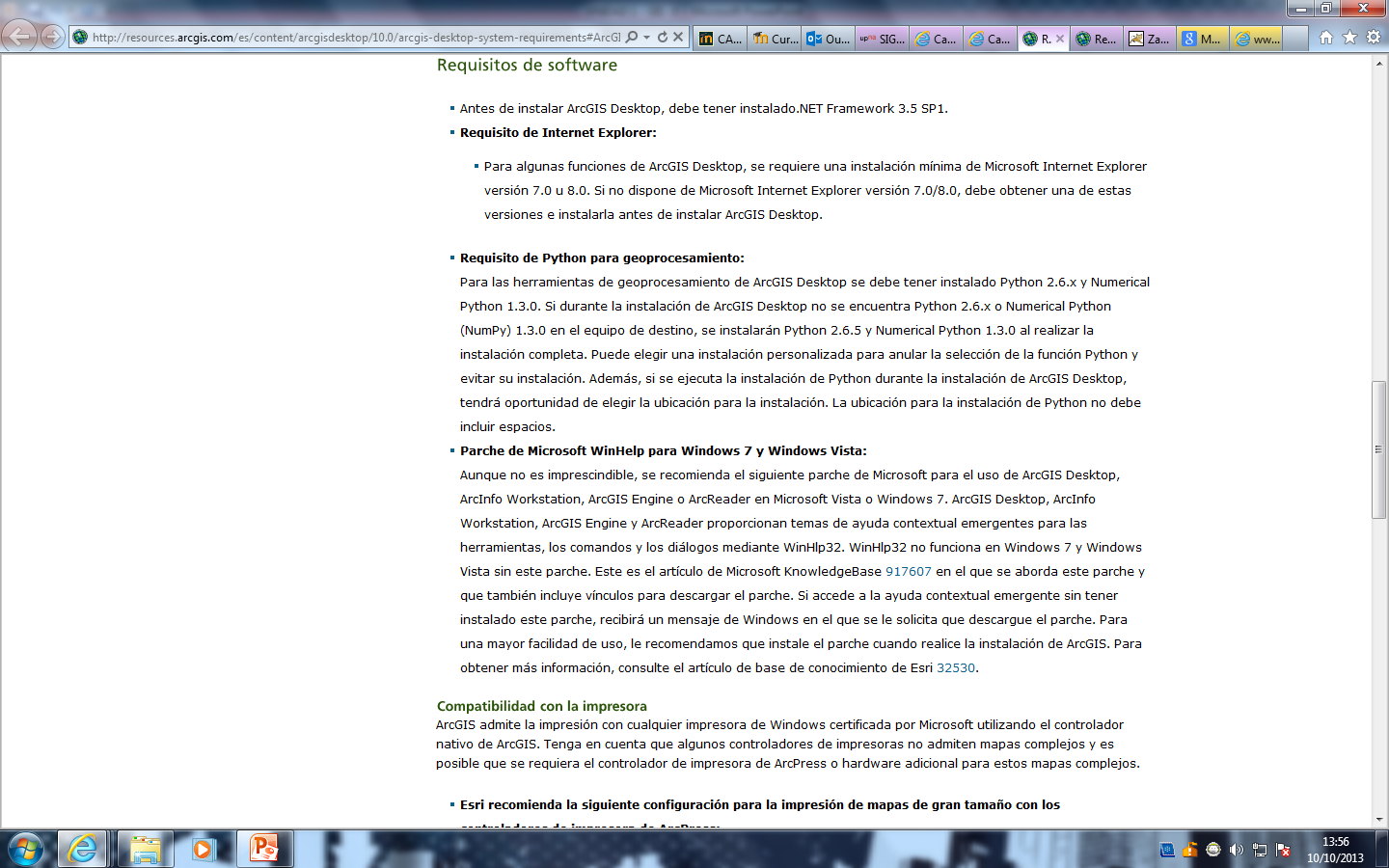 GIS –SUS COMPONENTES
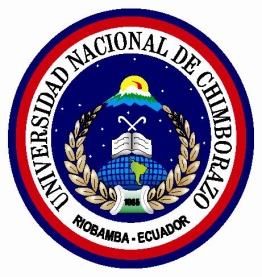 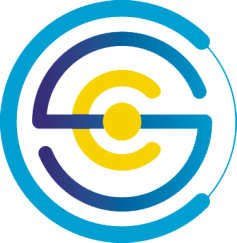 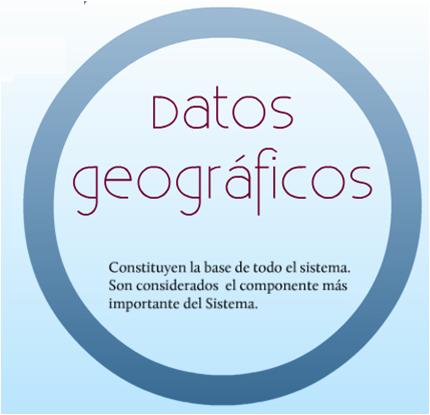 GIS –SUS COMPONENTES
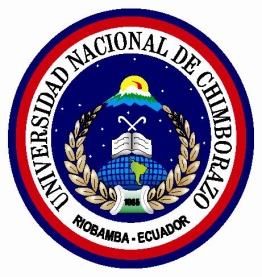 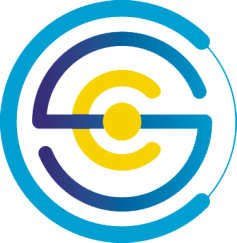 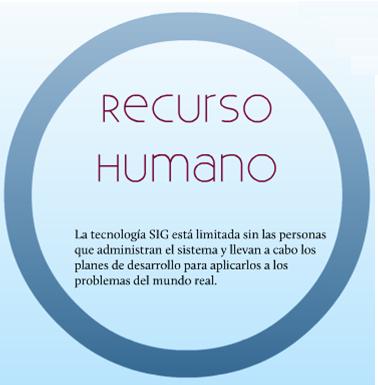 GIS –SUS COMPONENTES
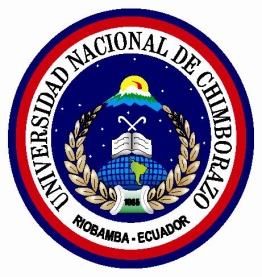 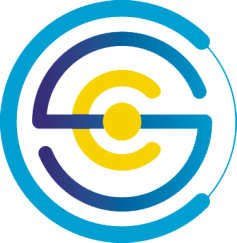 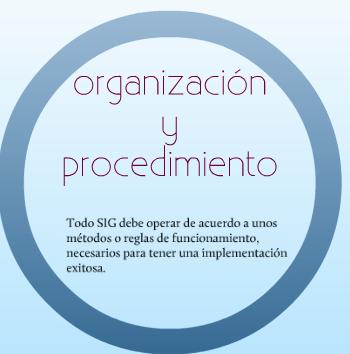 GIS –SUS COMPONENTES – EN RESUMEN
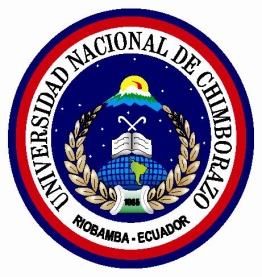 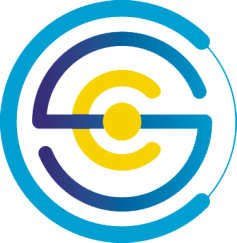 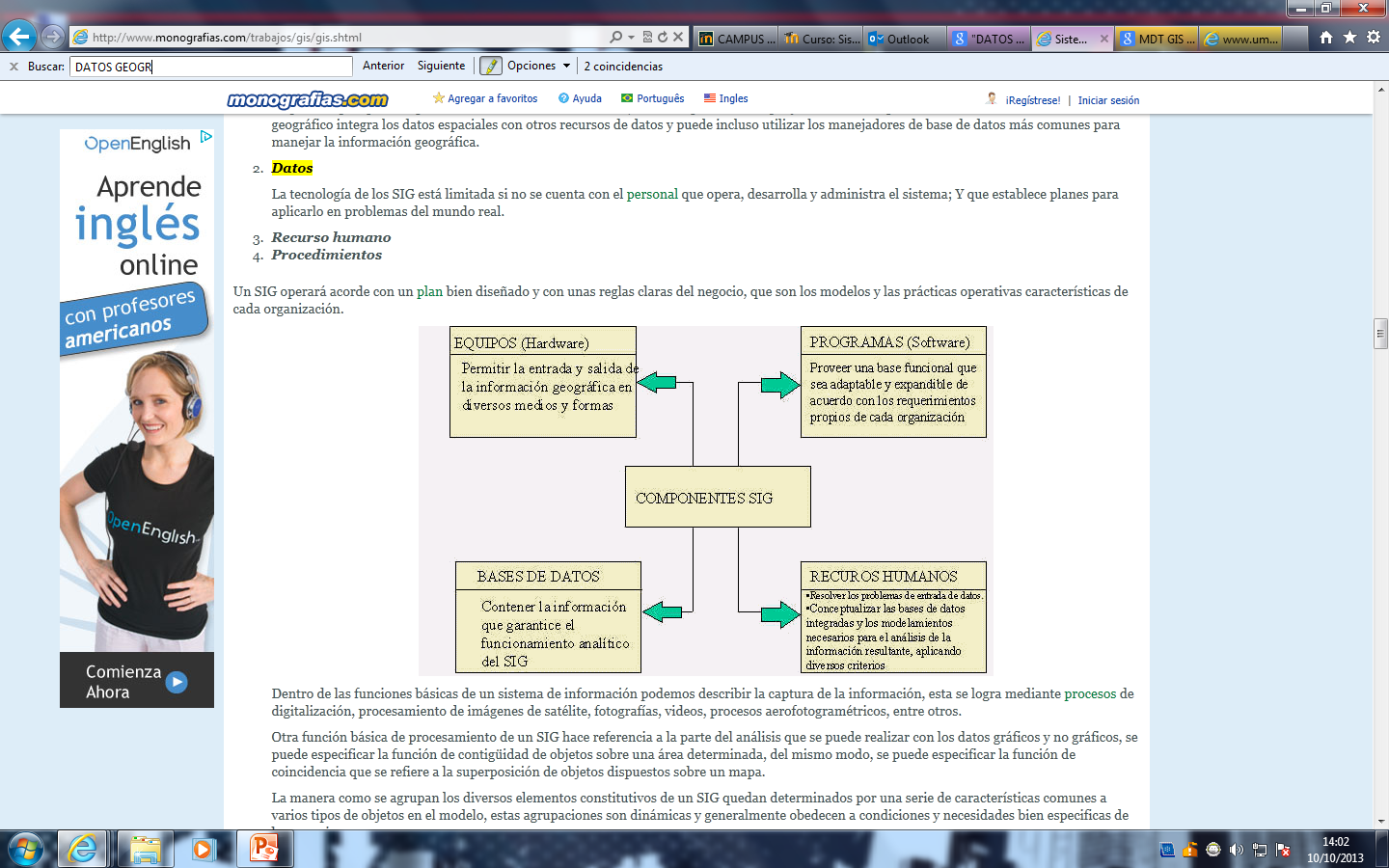 PROCEDIMIENTOS
ARCGIS DE ESRI
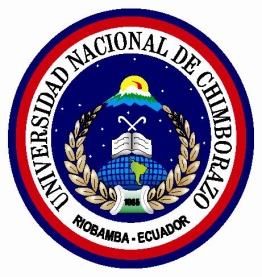 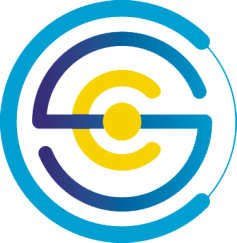 ArcGIS es el nombre de un conjunto de productos de software para la captura, edición, análisis, tratamiento, diseño, publicación e impresión de información geográfica. 


 ArcGIS Server ._ para la publicación y gestión web
ArcGIS Móvil._  para la captura y gestión de información en campo.
ArcGIS Desktop._ la familia de aplicaciones SIG de escritorio, es una de las más ampliamente utilizadas, incluyendo en sus últimas ediciones las herramientas ArcReader,ArcMap, ArcCatalog, ArcToolbox, ArcScene y ArcGlobe, además de diversas extensiones.



 Licencias ArcGIS for Desktop  .- en orden creciente de  funcionalidades
  ArcView, ArcEditor y ArcInfo